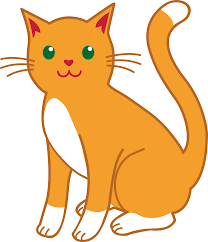 cat
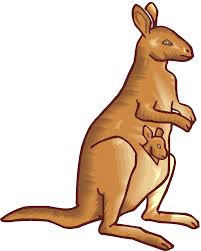 kangaroo
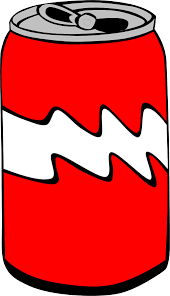 can
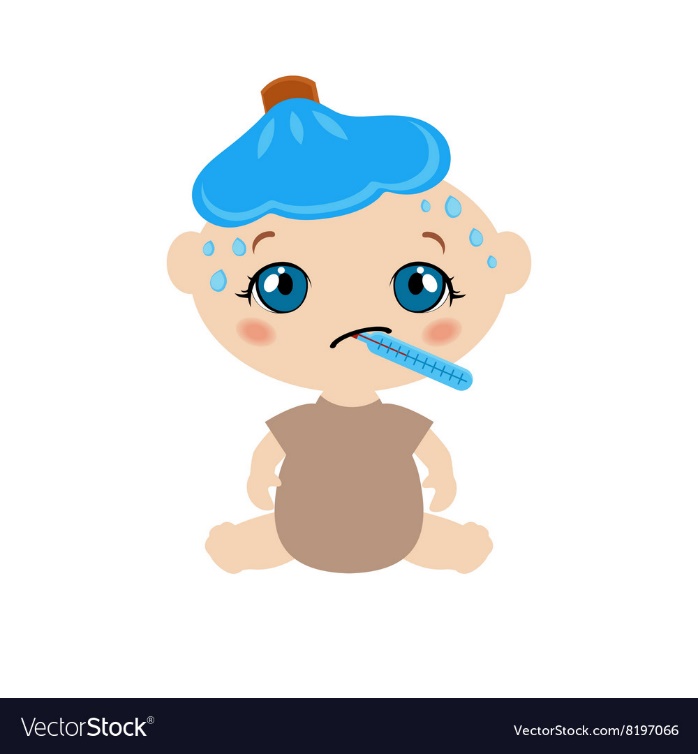 sick
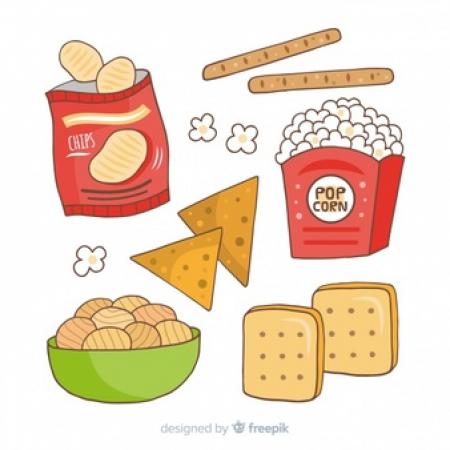 snack
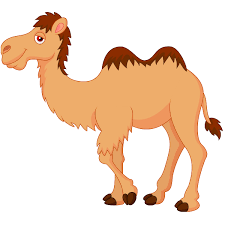 camel
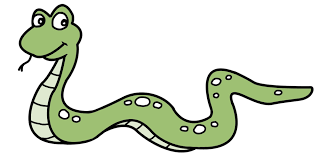 snake
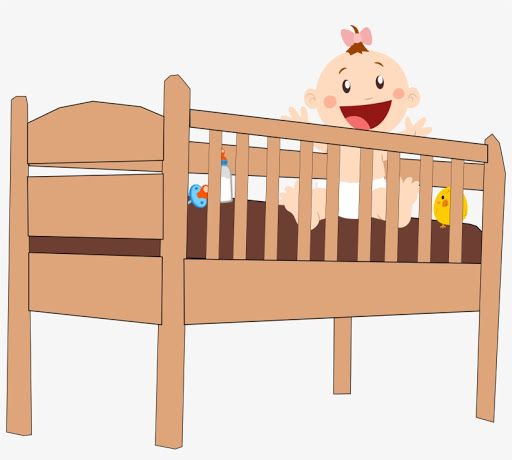 cot
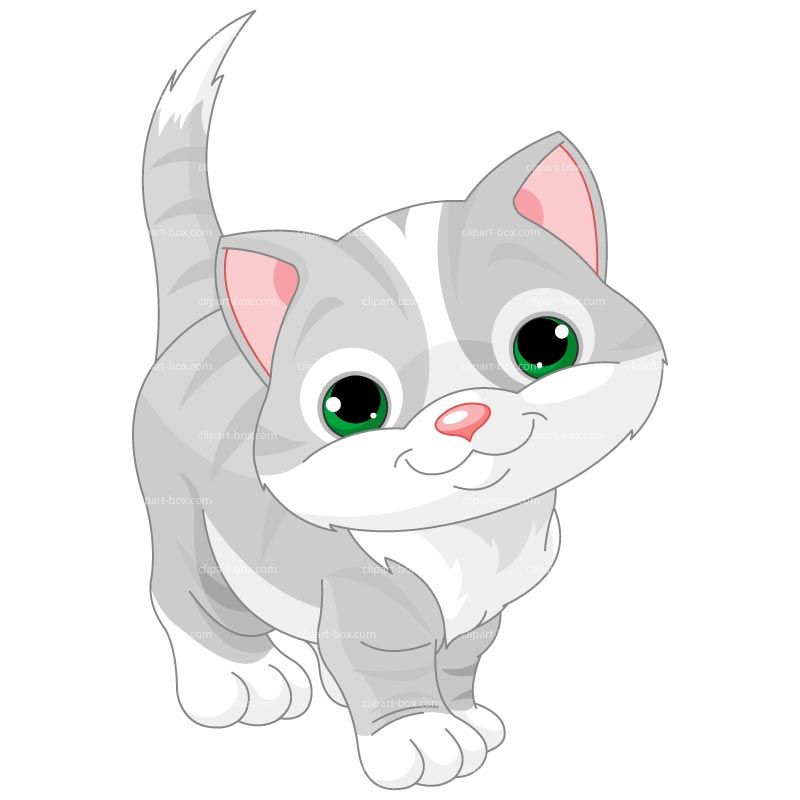 kitten
Cat
kip
pick
sack